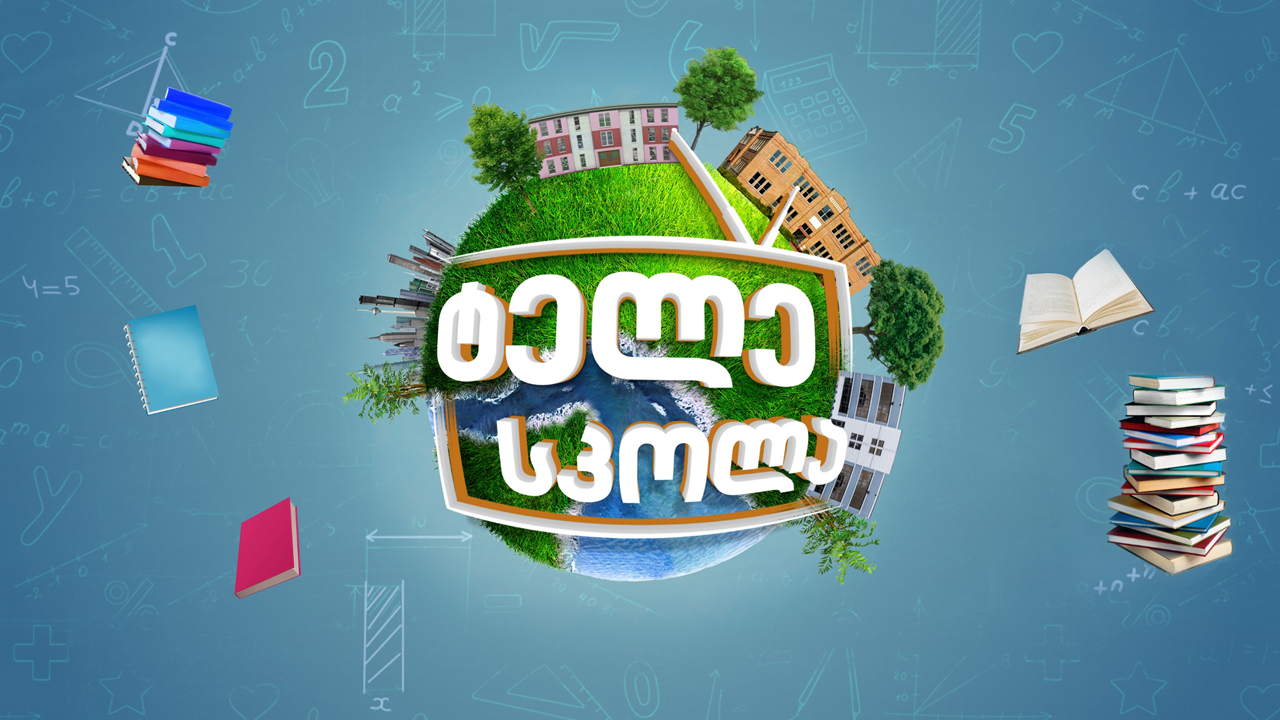 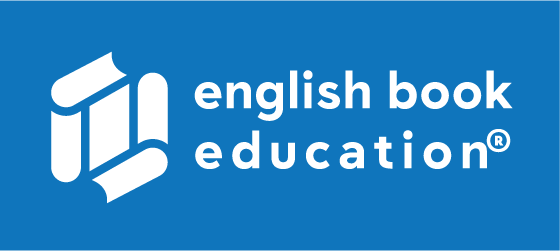 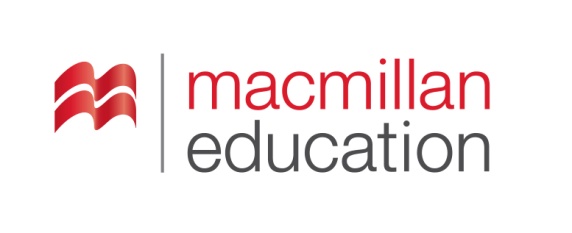 The Last Leafუკანასკნელი ფოთოლი
By O. Henry  - ო. ჰენრი
Agendaგაკვეთილის განრიგი
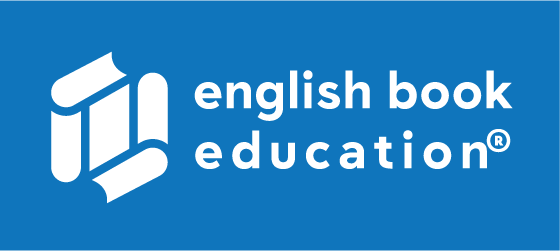 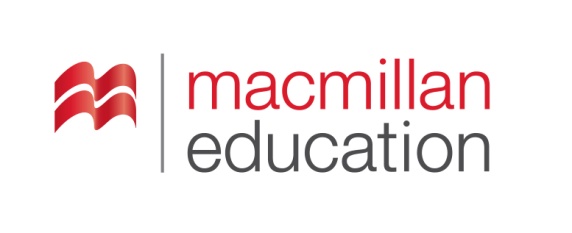 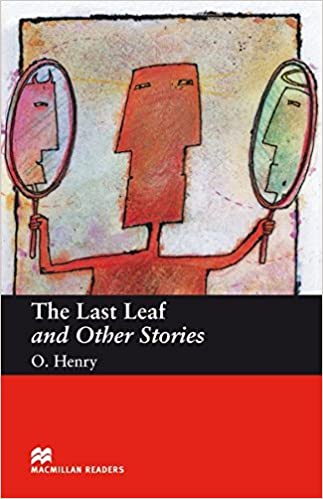 ვაზი
ფოთოლი
ნებისყოფა
ტოტი
თავგანწირვა
სველი
შედევრი
კიბე
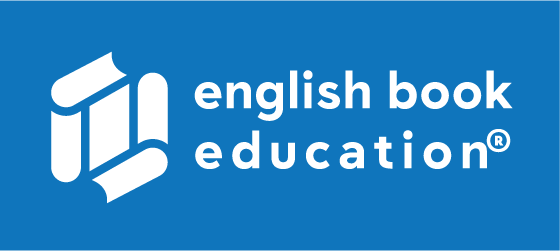 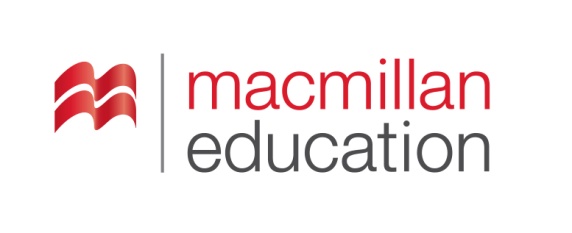 willpower
(n.)
ნებისყოფა
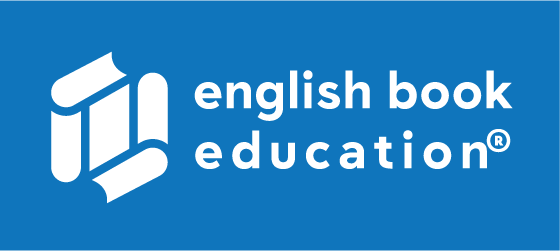 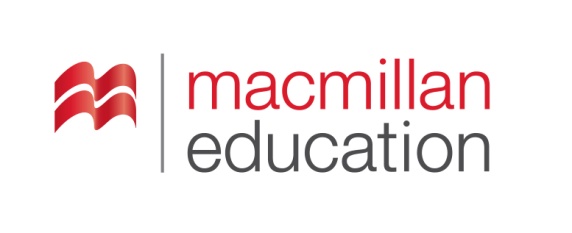 leaf
(n.)
ფოთოლი
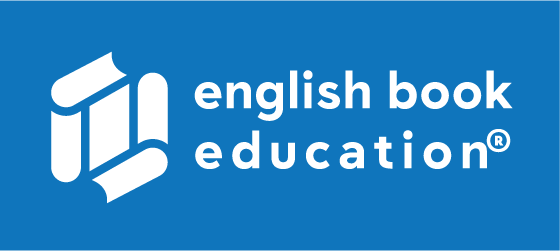 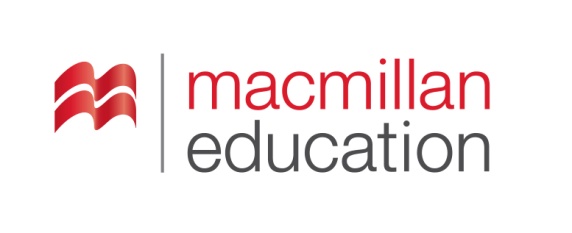 branch
(n.)
ტოტი
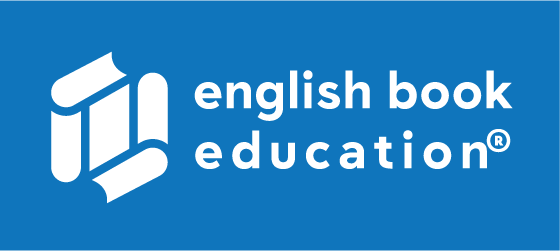 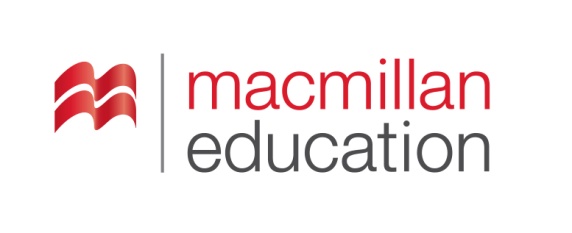 vine
(n.)
ვაზი
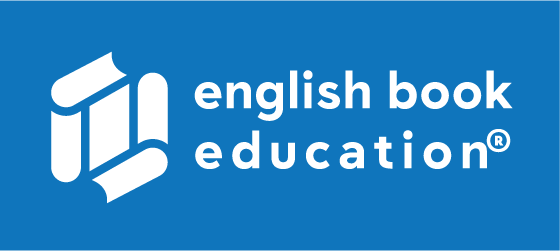 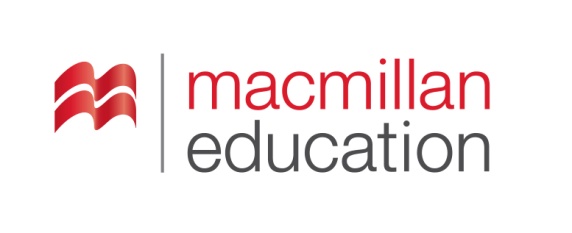 ladder
(n.)
კიბე
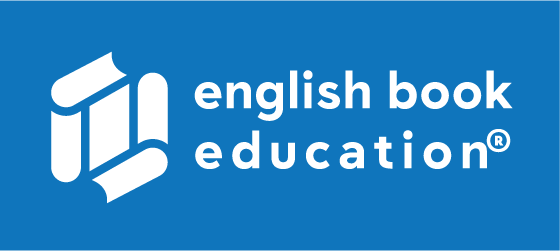 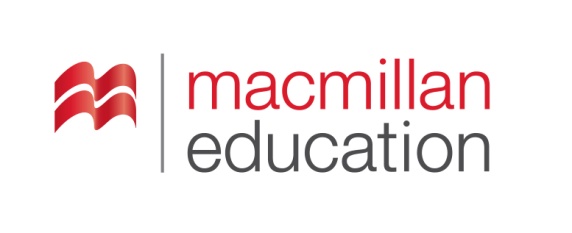 masterpiece
(n.)
შედევრი
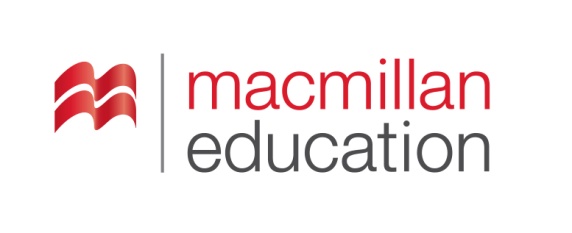 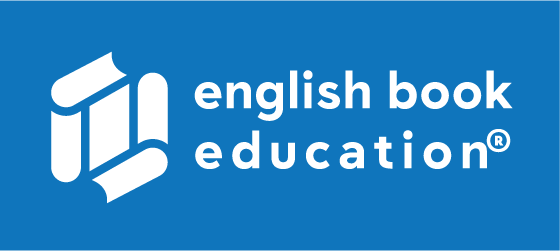 wet
(adj.)
სველი
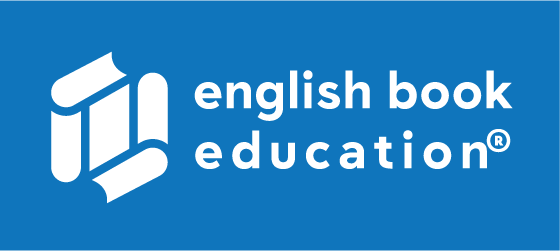 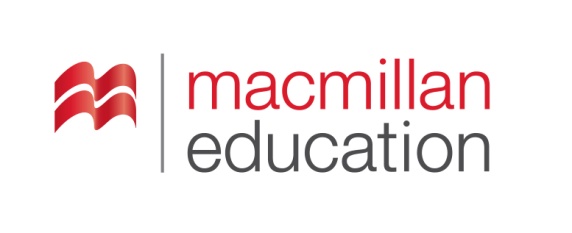 to sacrifice
(v.)
თავგანწირვა
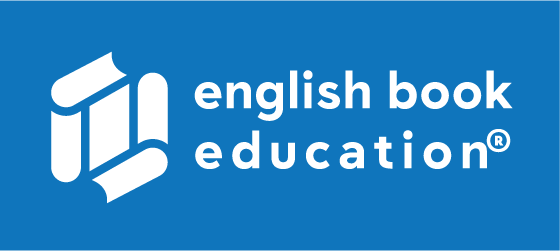 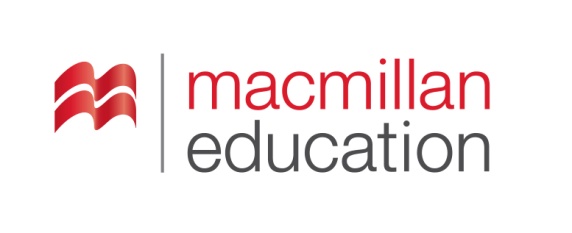 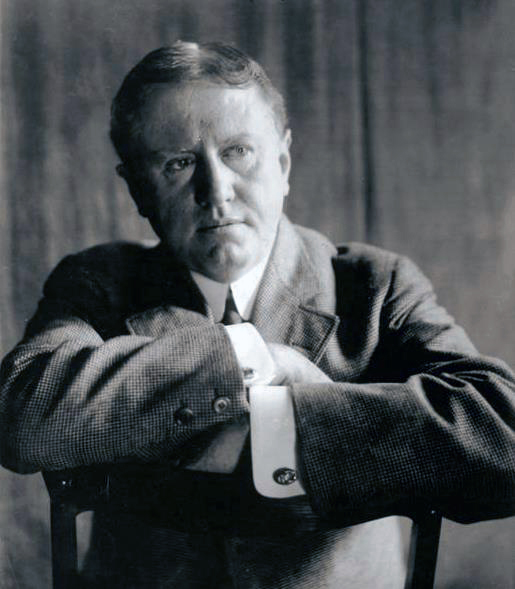 About the Author
O. Henry
Real Name: William Sydney Porter
1862 – 1910
Greensboro, North Carolina, USA
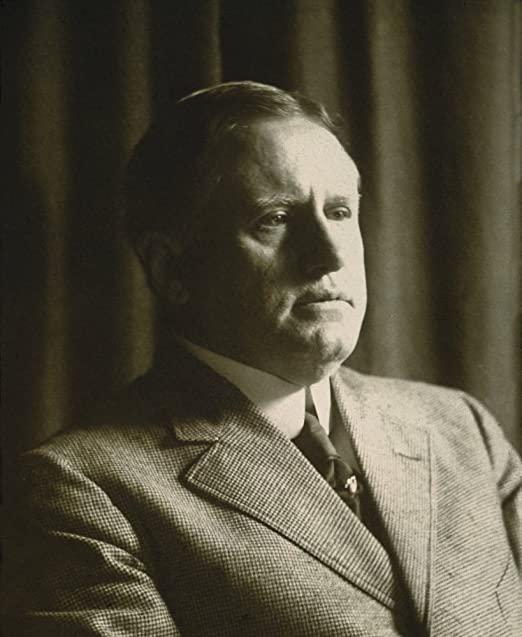 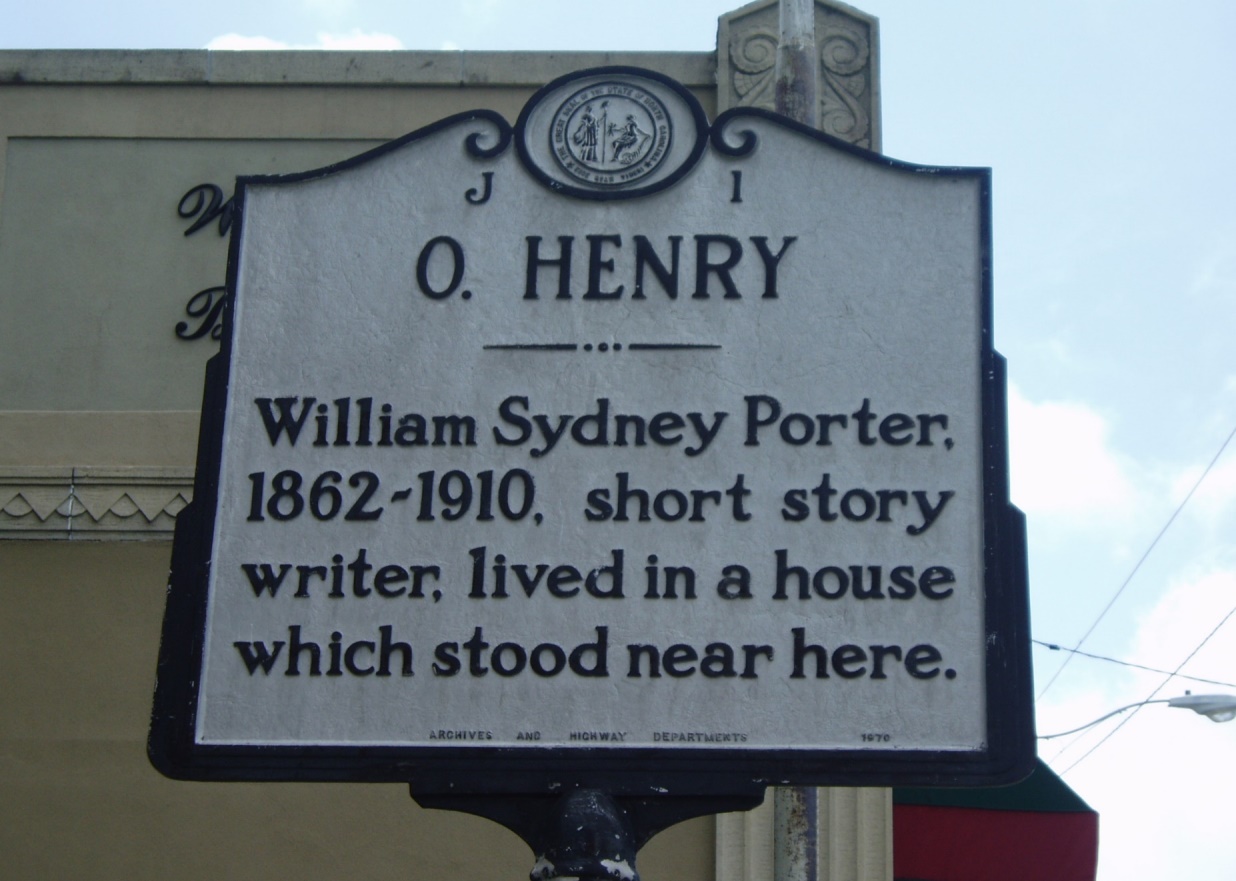 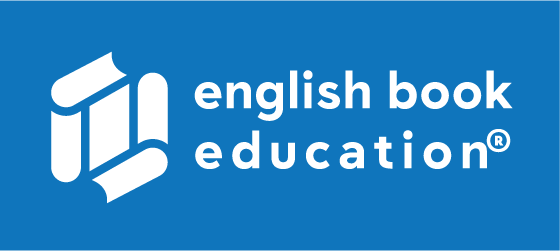 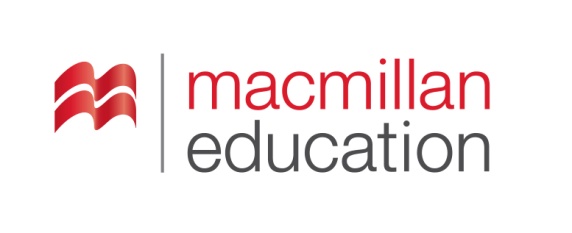 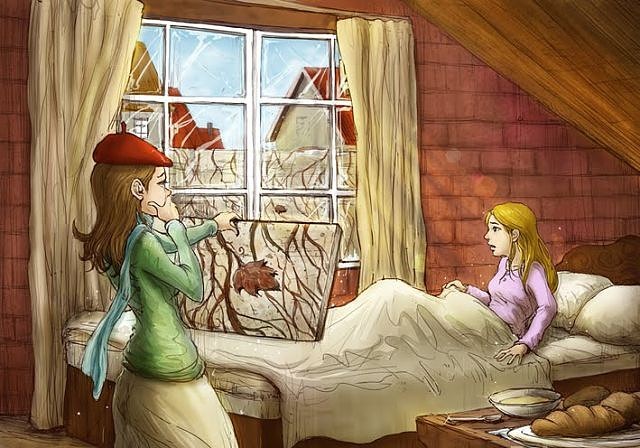 Summaryშინაარსი
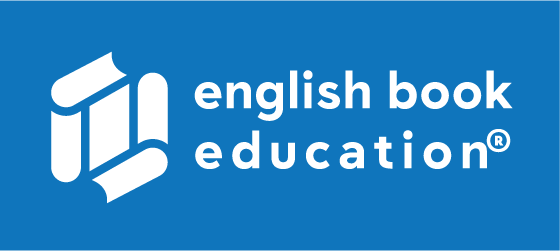 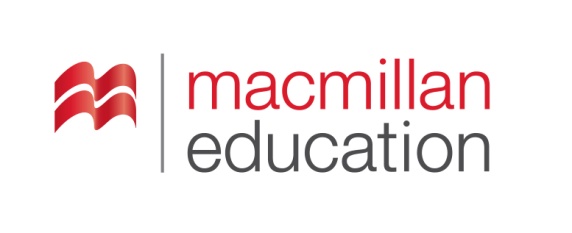 Characters - გმირები
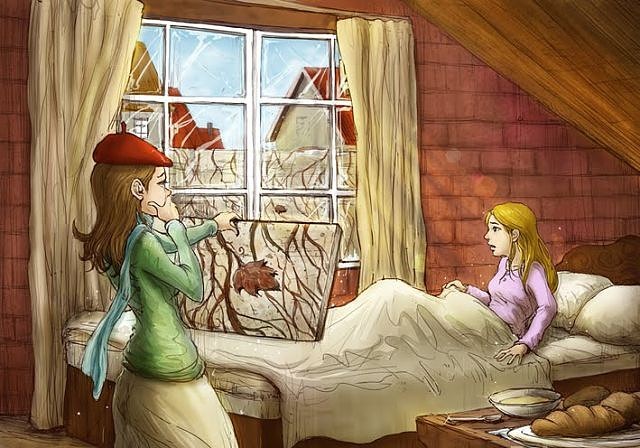 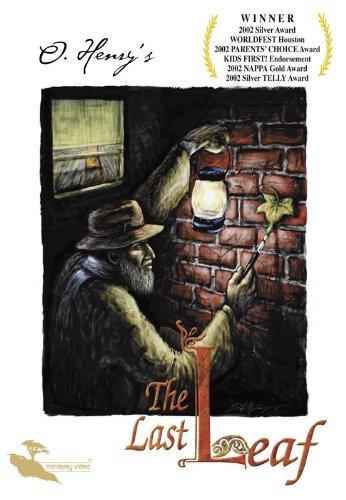 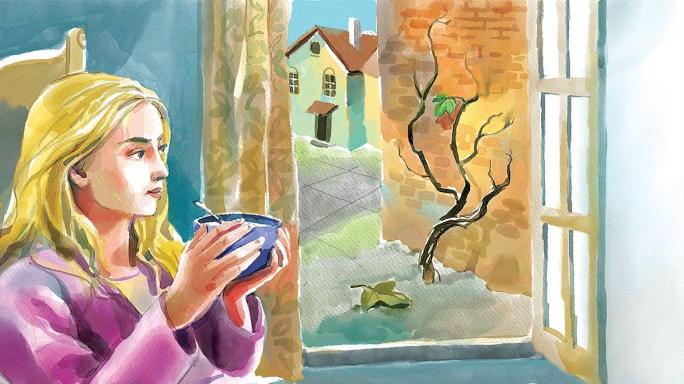 Sue
Behrman
Johnsy
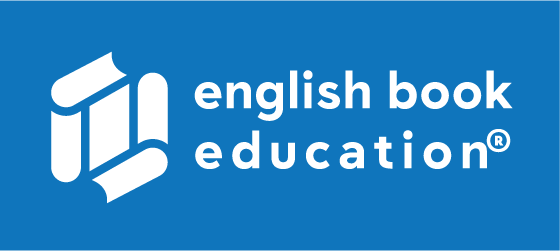 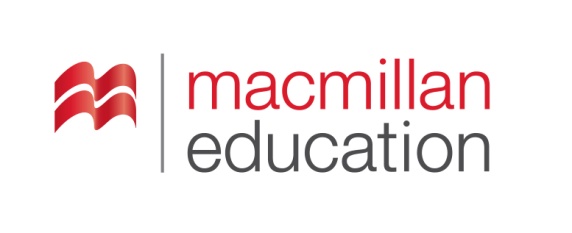 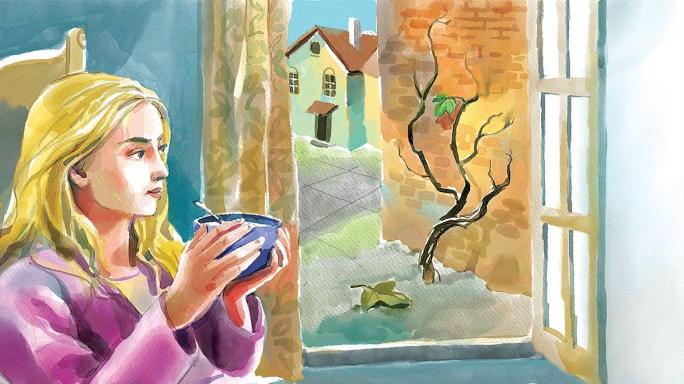 Settingმოქმედების ადგილი და დრო
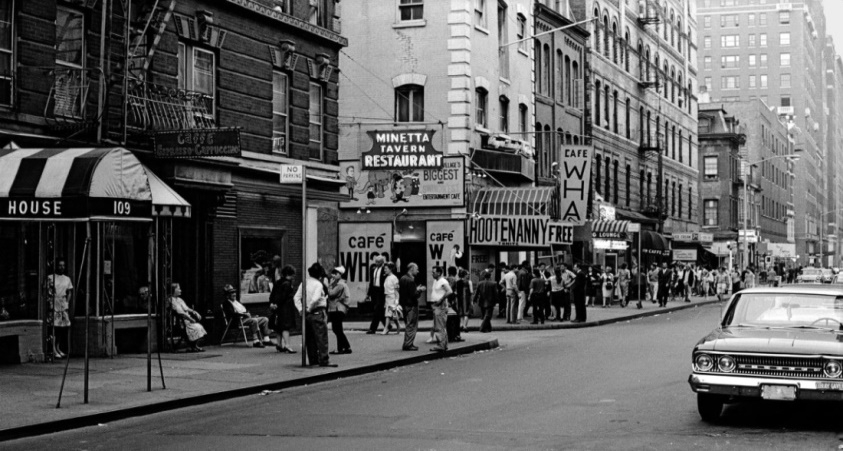 When

The 1890s


Where

Greenwich Village, New York
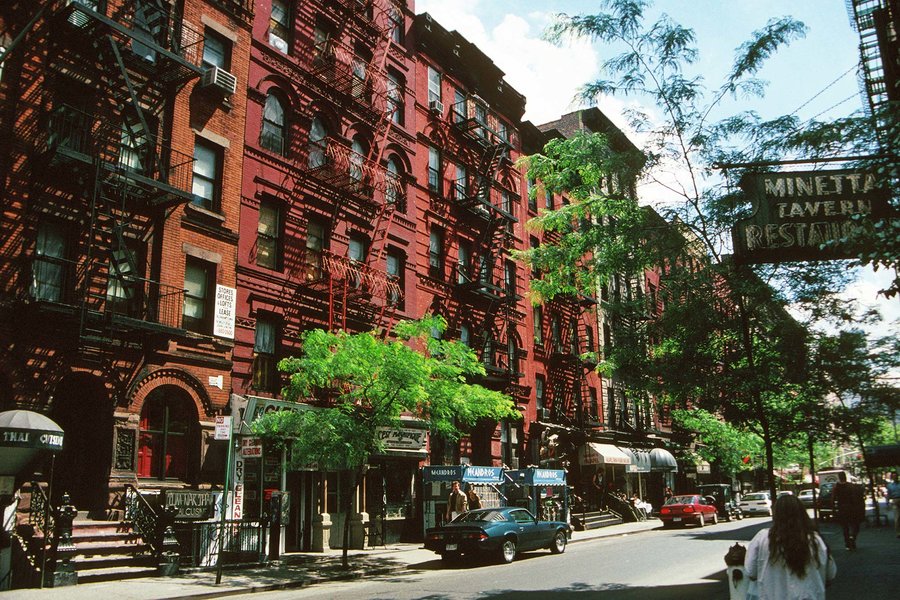 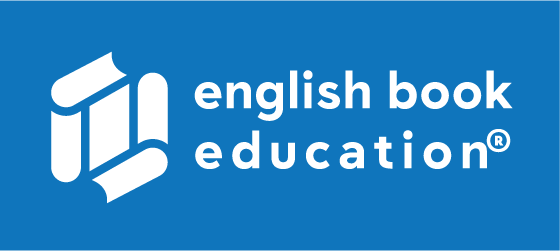 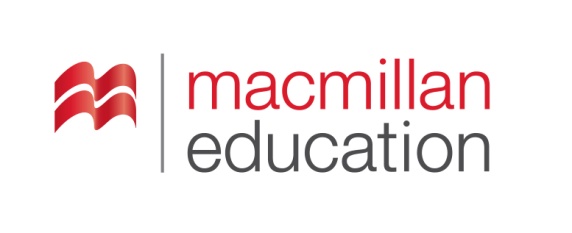 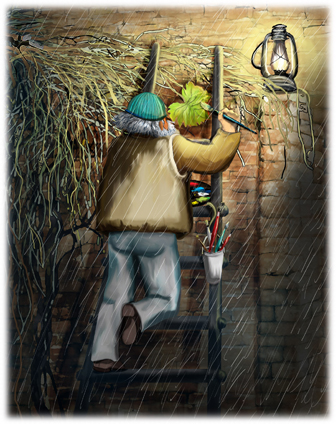 Main Themesმთავარი თემები
Conclusionშეჯამება
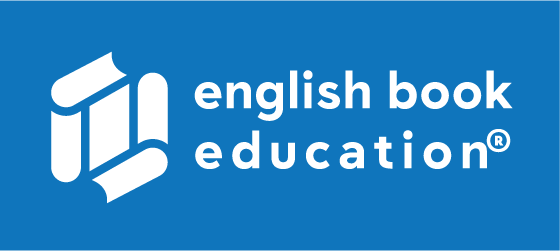 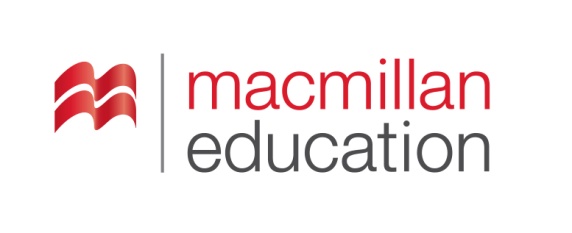 O. Henry
The “Last Leaf” describes how  Johnsy believes that when the vine on the wall outside her window loses all its leaves, she will die.
Art; 
Superstition
Sue, Johnsy, 
Behrman
1890s
Greenwich Village, NY
ვაზი
ფოთოლი
ნებისყოფა
ტოტი
თავგანწირვა
სველი
შედევრი
კიბე
Homeworkდავალება
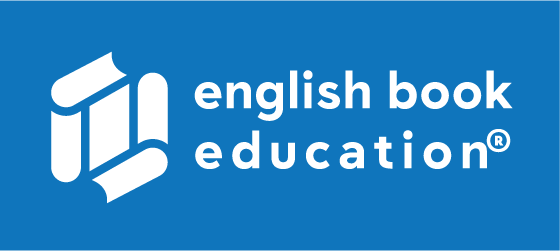 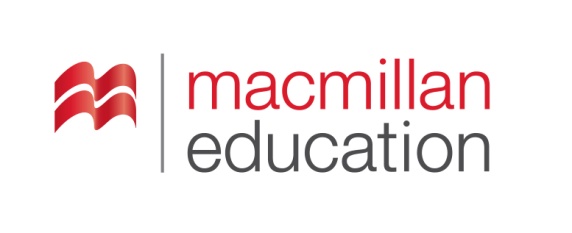 Write a letter to O. Henry offering a different ending to the story.

დაწერეთ წერილი, რომელშიც ო. ჰენრის ამბის განსხვავებულ დასასრულს შესთავაზებთ.